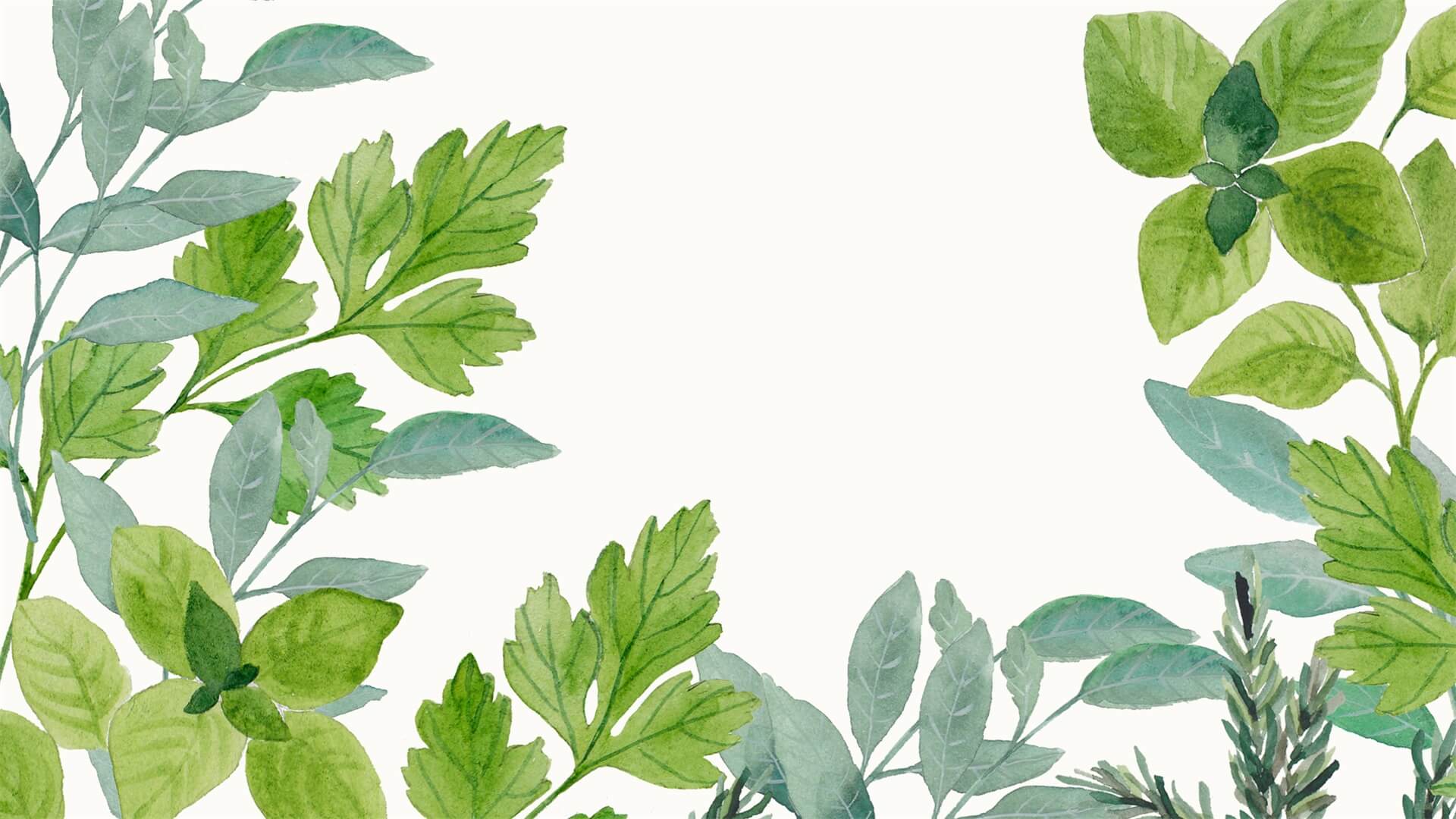 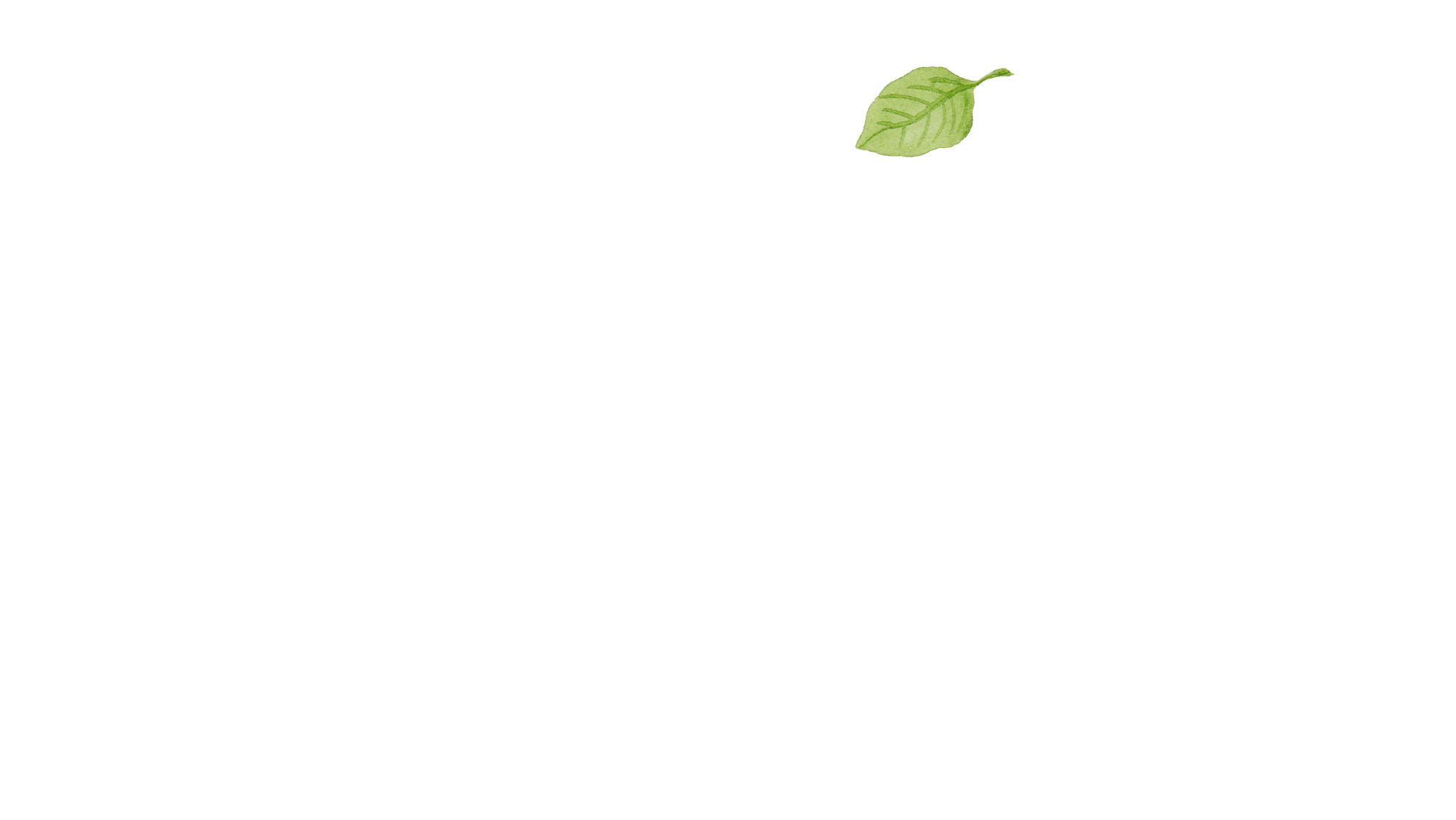 五年級教學計劃Teaching plan for 5th graders
Teacher: Ms. Hsu
教學計畫
Teaching plan
課程設計
評量方式
親師生合作
聯絡方式
01
02
03
04
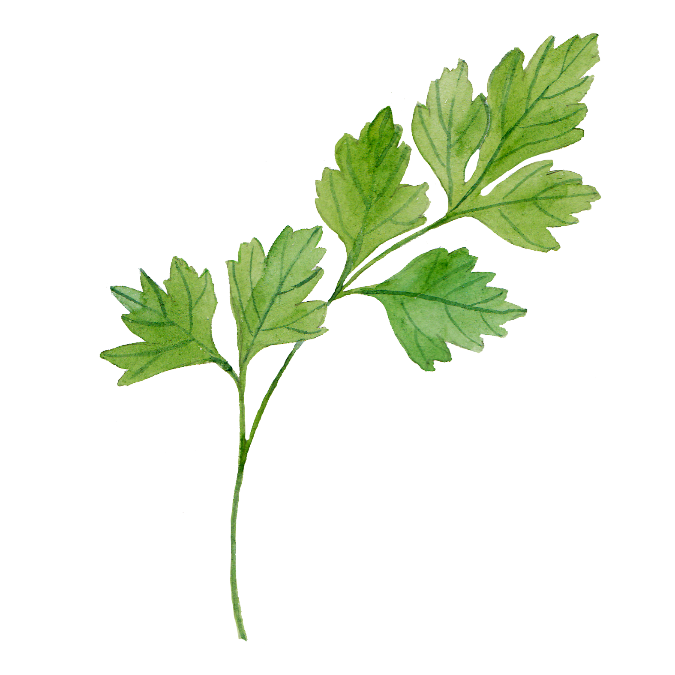 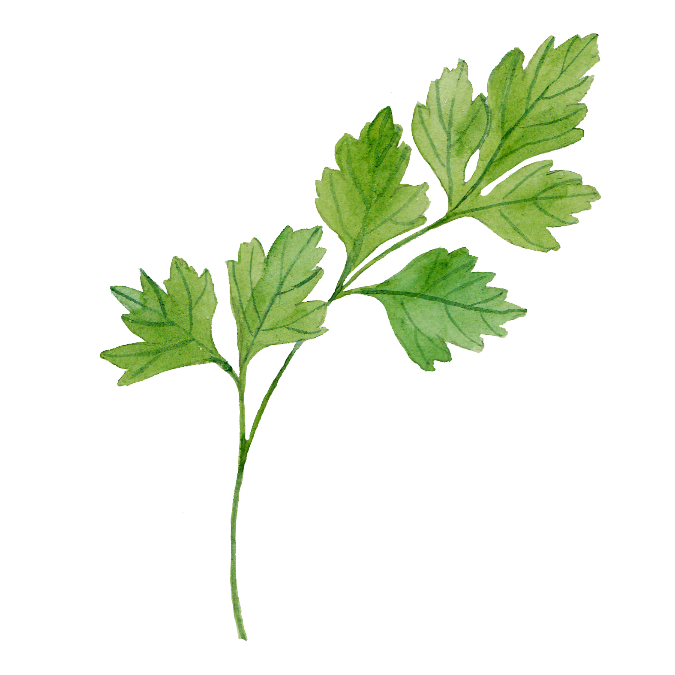 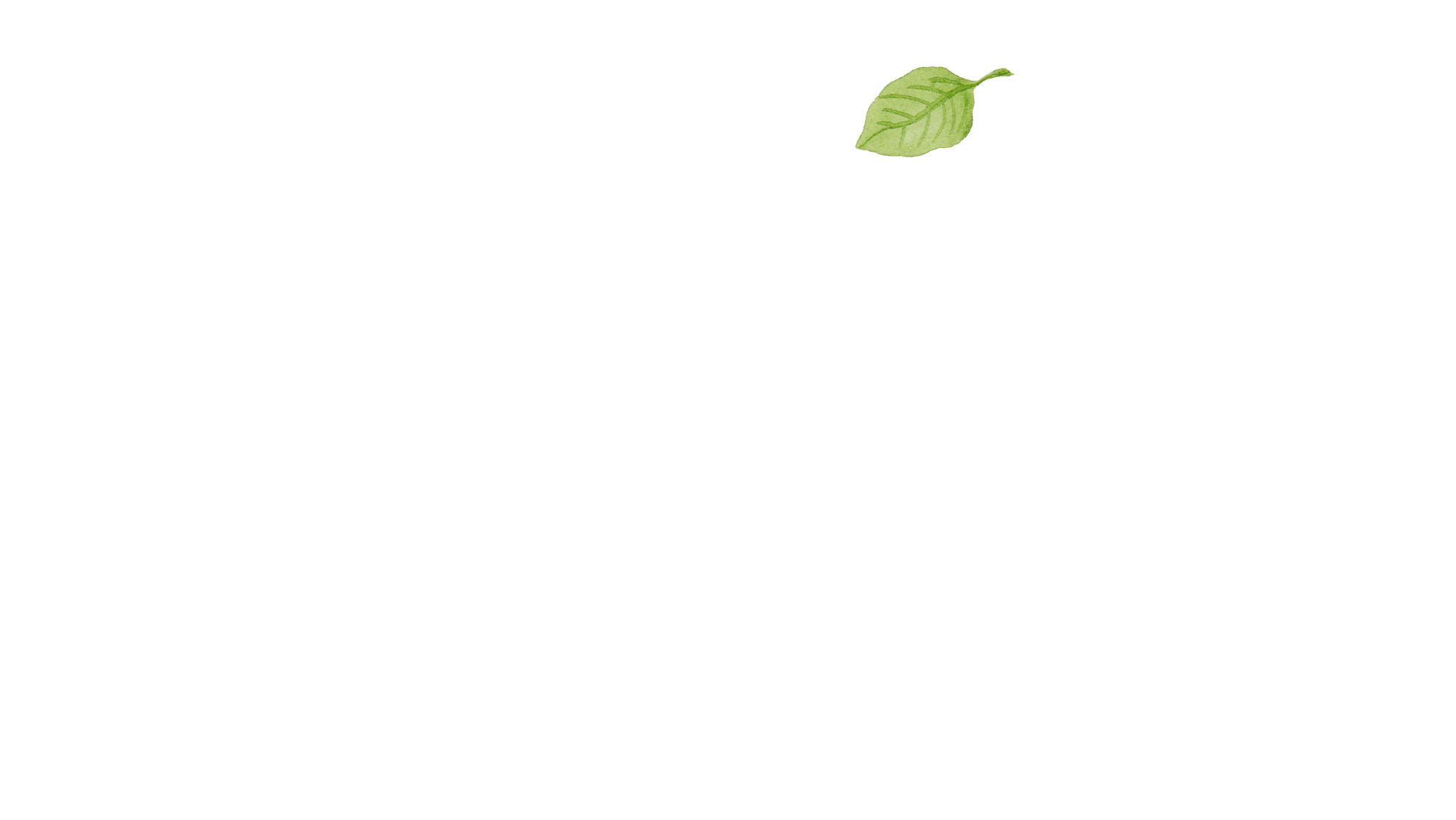 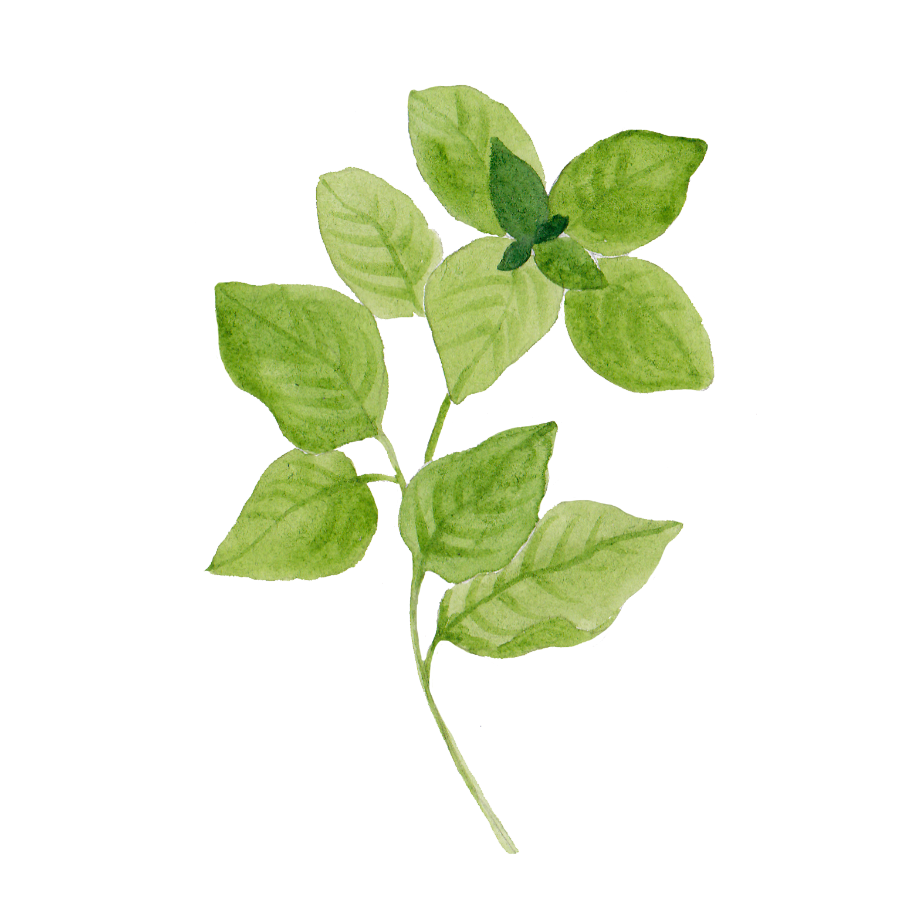 01課程設計
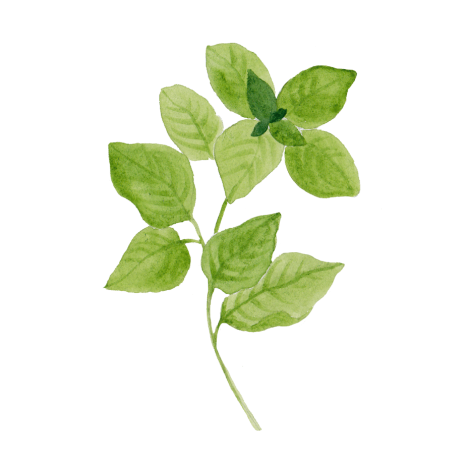 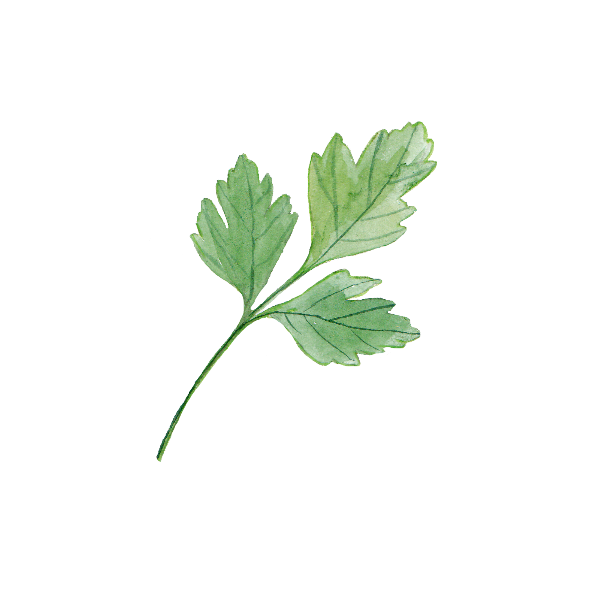 課程設計
教材
進度
教學目標
上學期
期中:Unit 1-2
期末:Unit 3-4
Happy Campers 4
Book & Language Lodge
英語繪本
網路資源(歌曲/短片)
聽說讀寫並重
實際運用於生活中的情境
下學期
期中:Unit 5-6
期末:Unit 7-8
Note: 12/26英語演說比賽
課堂活動
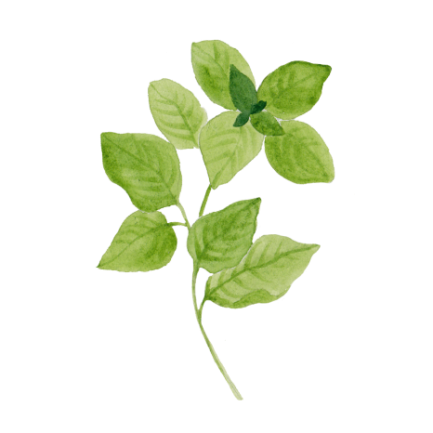 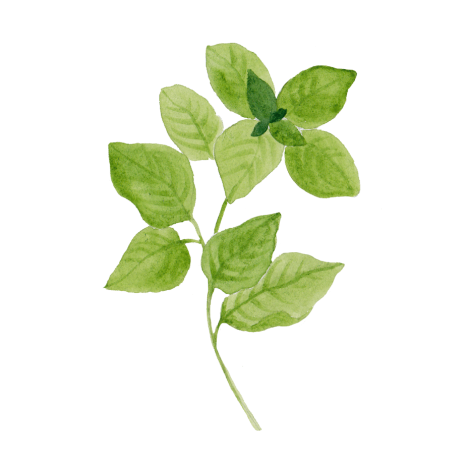 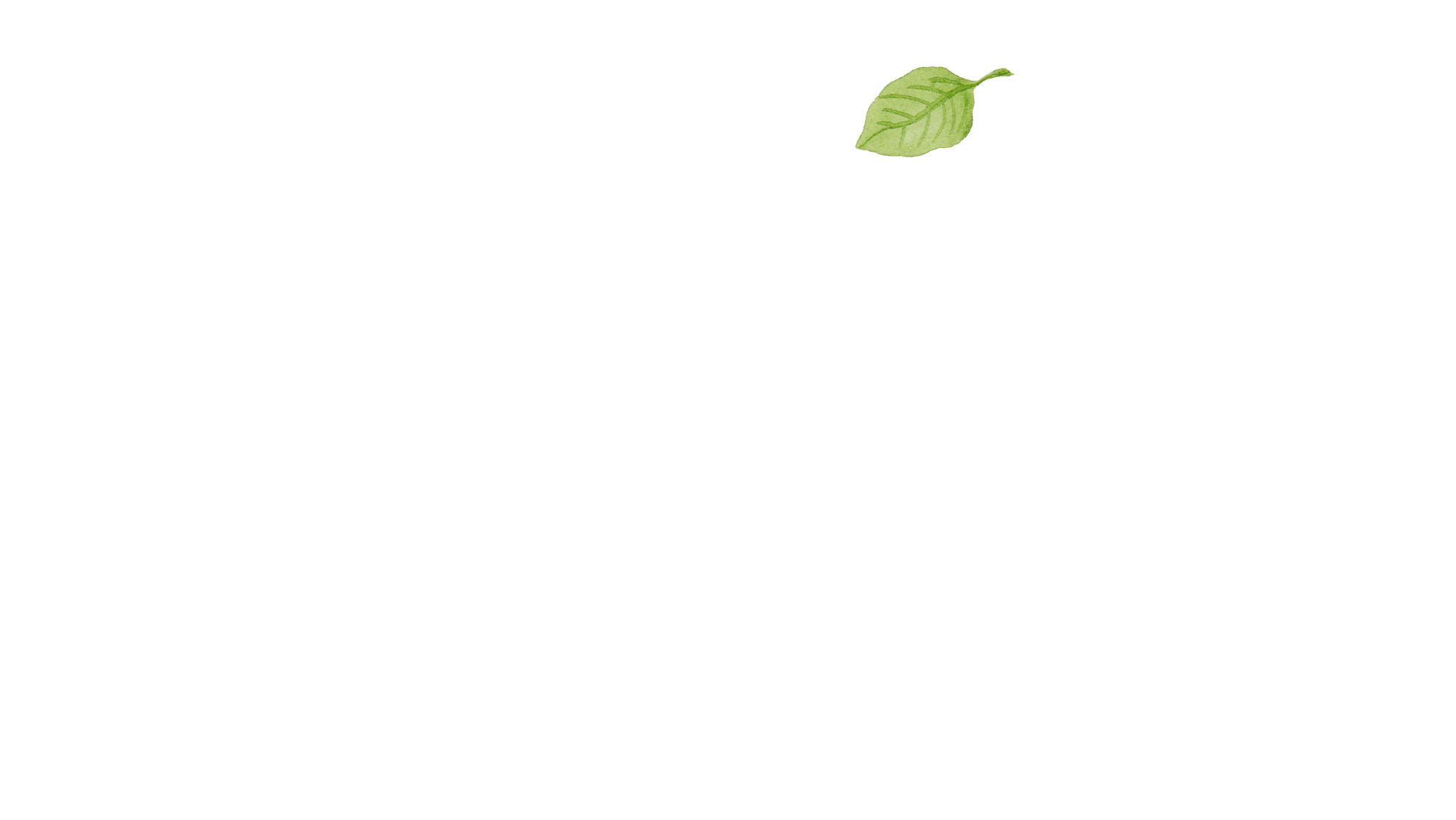 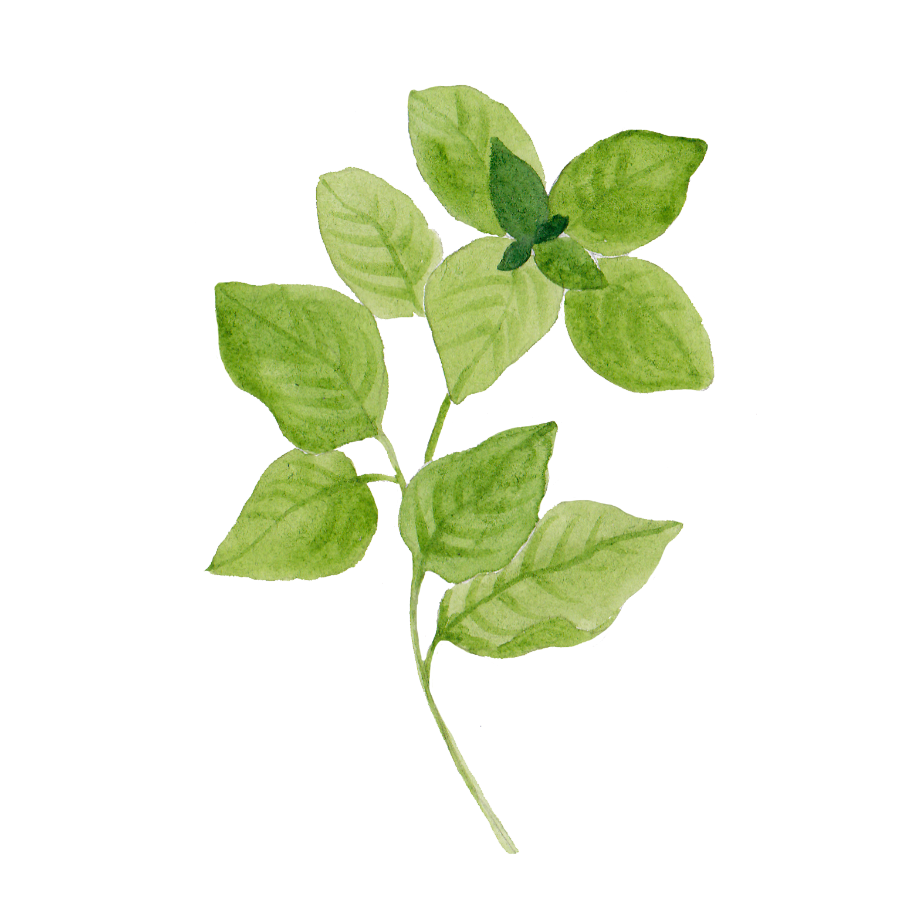 02評量方式
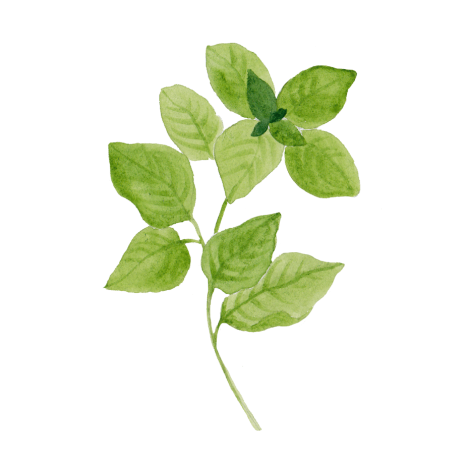 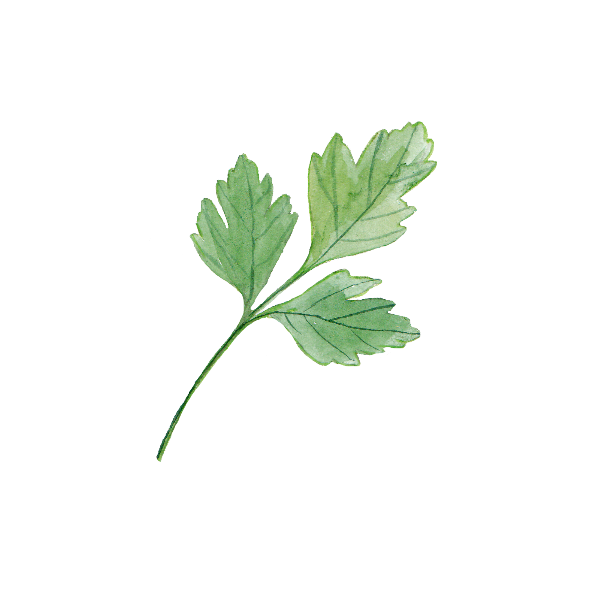 評量方式
期中考 10/26、期末考1/11
聽說讀寫
參與度、分組合作、學習態度、平時小考
定期評量40%
書寫作業、習作、學習單
課堂評量30%
Quiz: 每週單字聽寫
          每兩週聽力練習
          每單元口說練習
作業成果30%
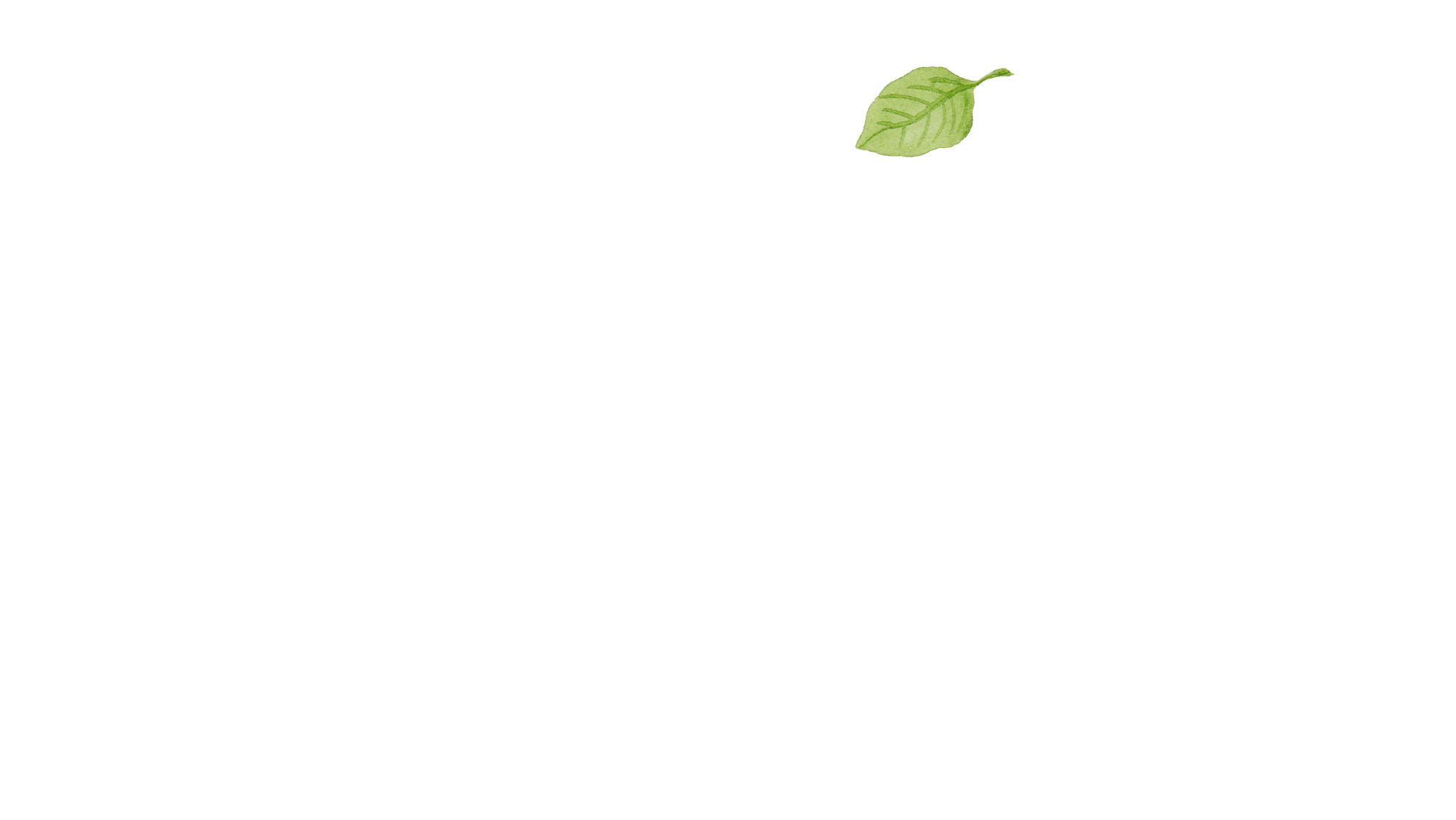 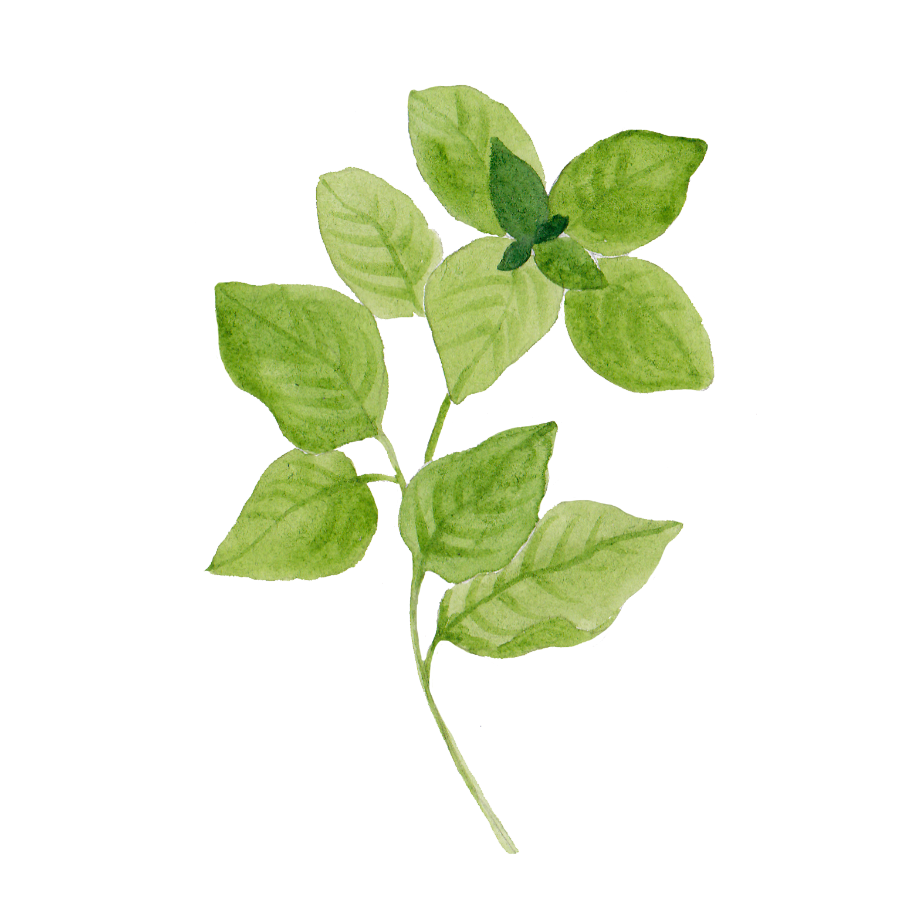 03親師生合作
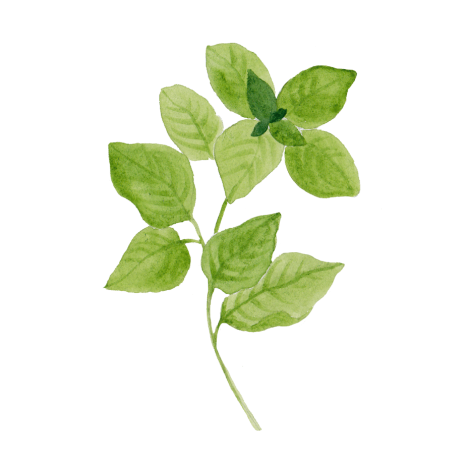 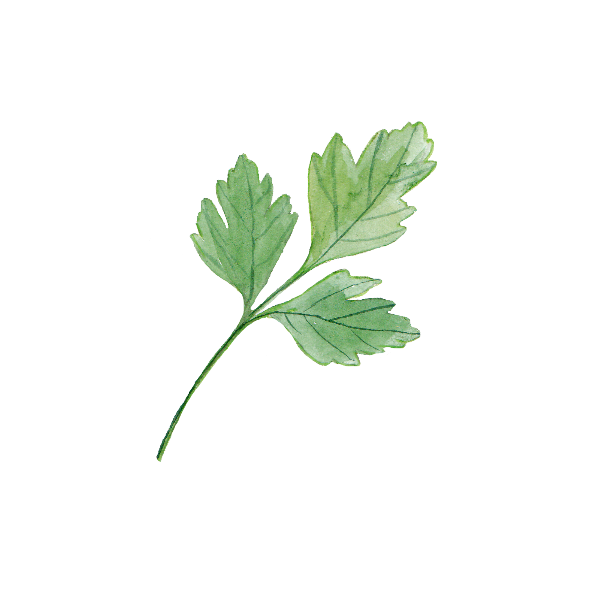 親師生合作
做
課後複習
課前預習
聽
期許學生能做到預習和複習，每次的複習都能夠依照聽說讀寫做的順序：
聽ＣＤ，大聲唸，眼睛看，書寫練習，實際找人對話。
一日一單字，慢慢增加單字量。
說
給家長的話
寫
希望家長多鼓勵孩子在家開口練習，多陪伴孩子學習，增加接觸英語的機會，多聽多看多說，相信一定會看見孩子的進步。
讀
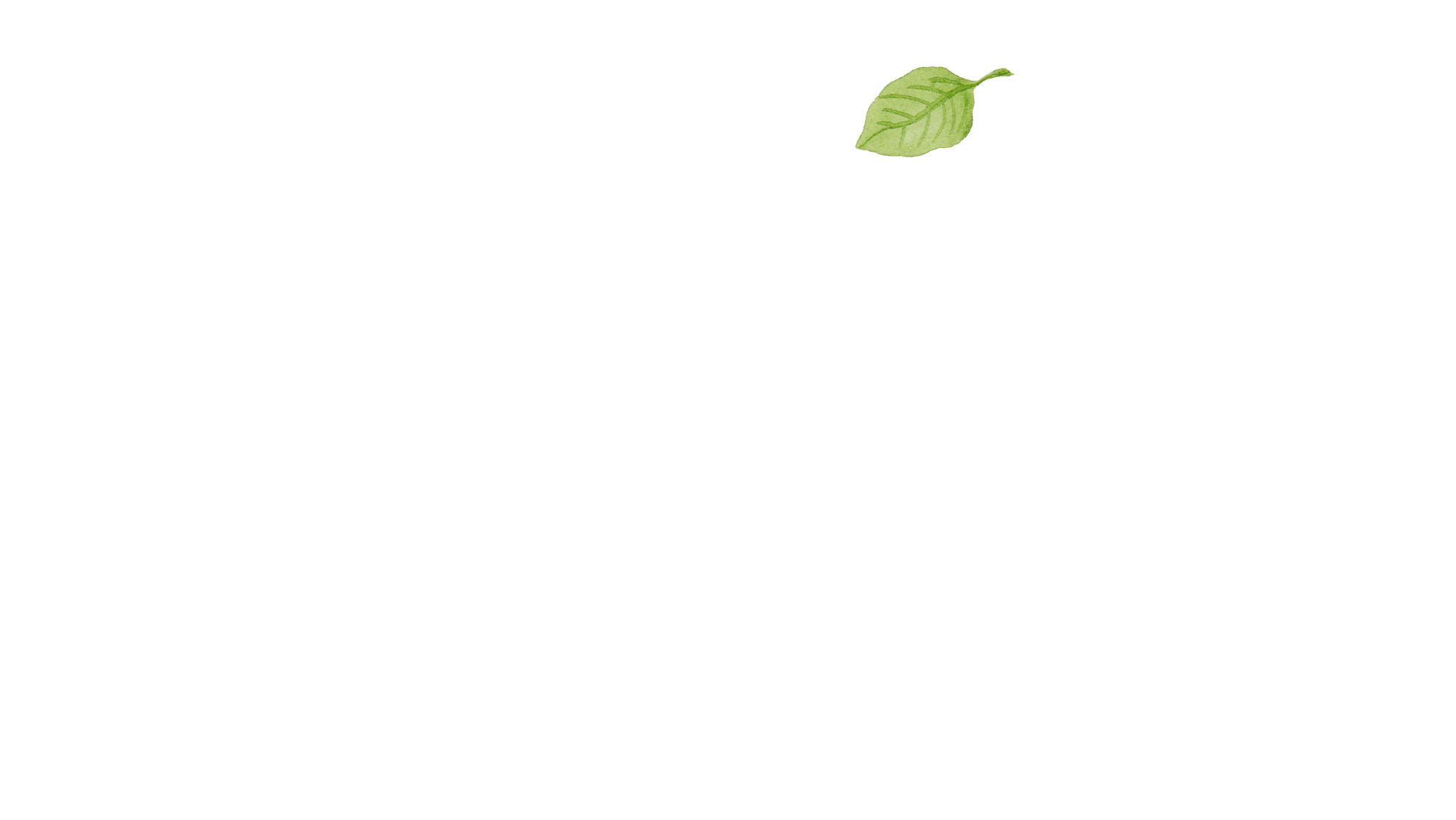 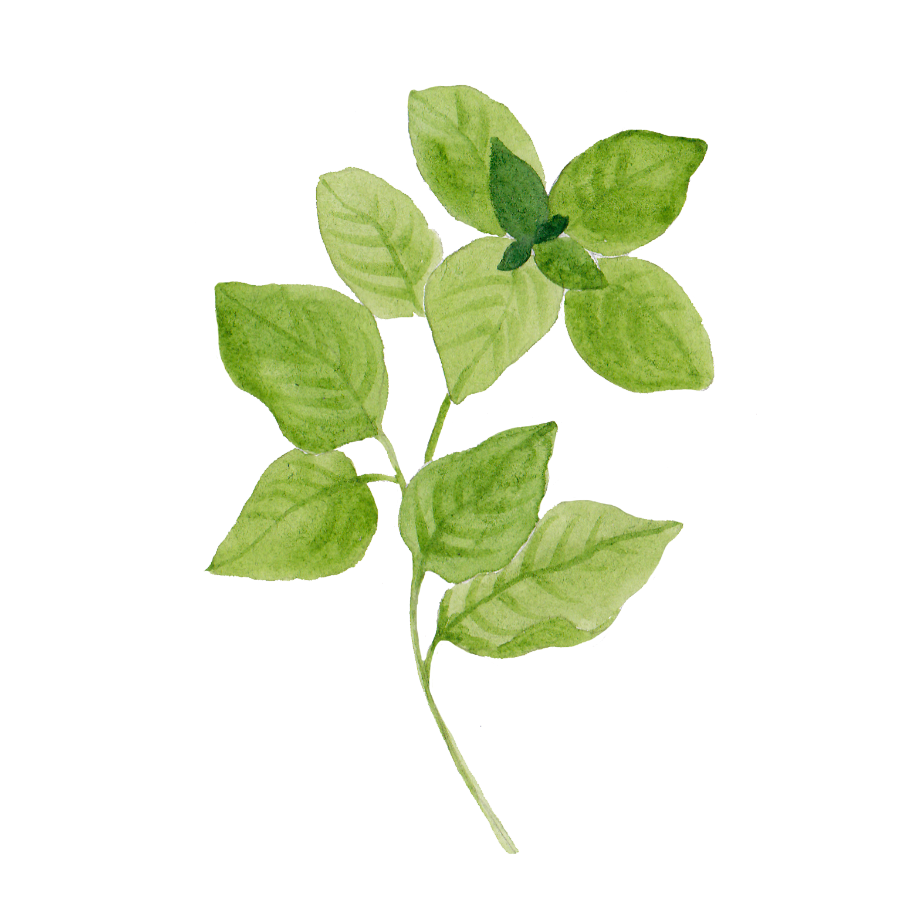 04聯絡方式
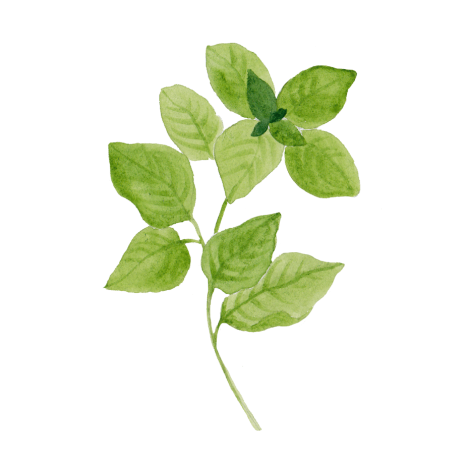 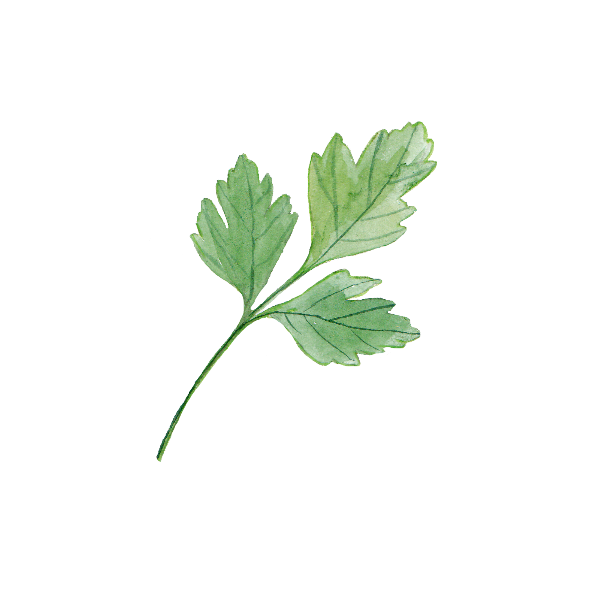 聯絡方式
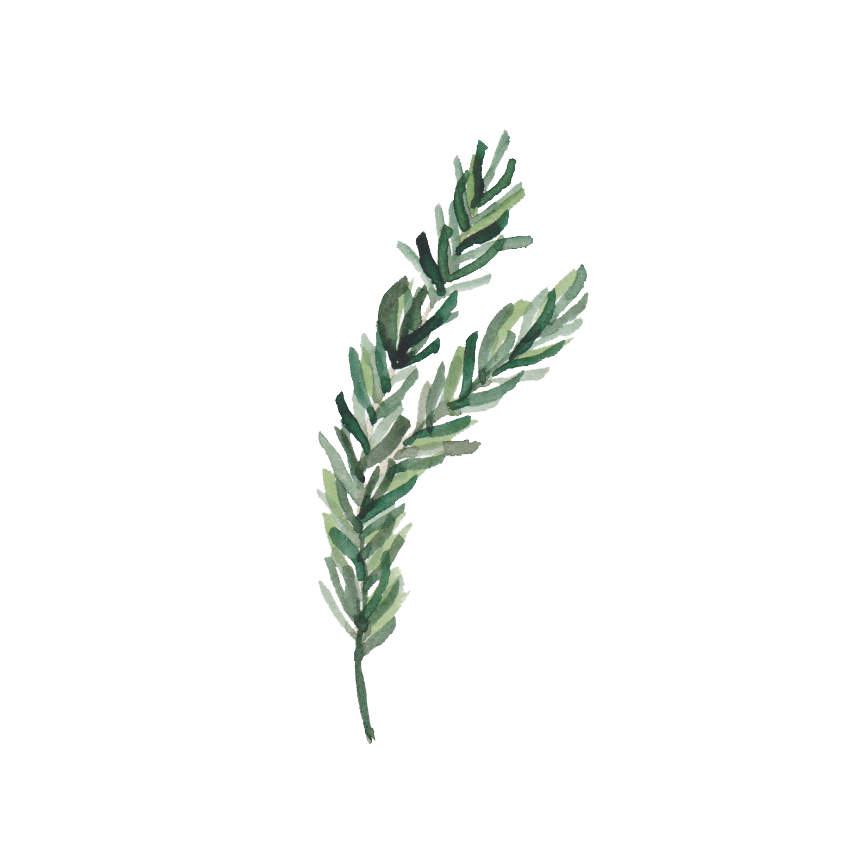 英語教師：許雅喬　Ms.Hsu
聯繫電話：2596-5407 #817
E-mail:00247@ttps.tp.edu.tw
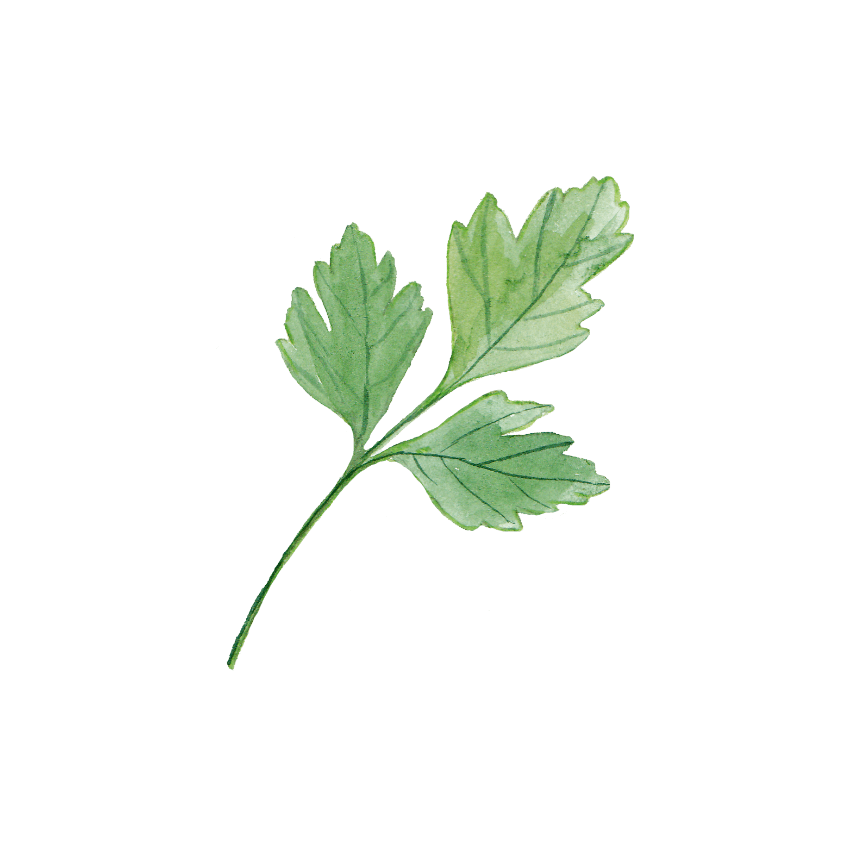 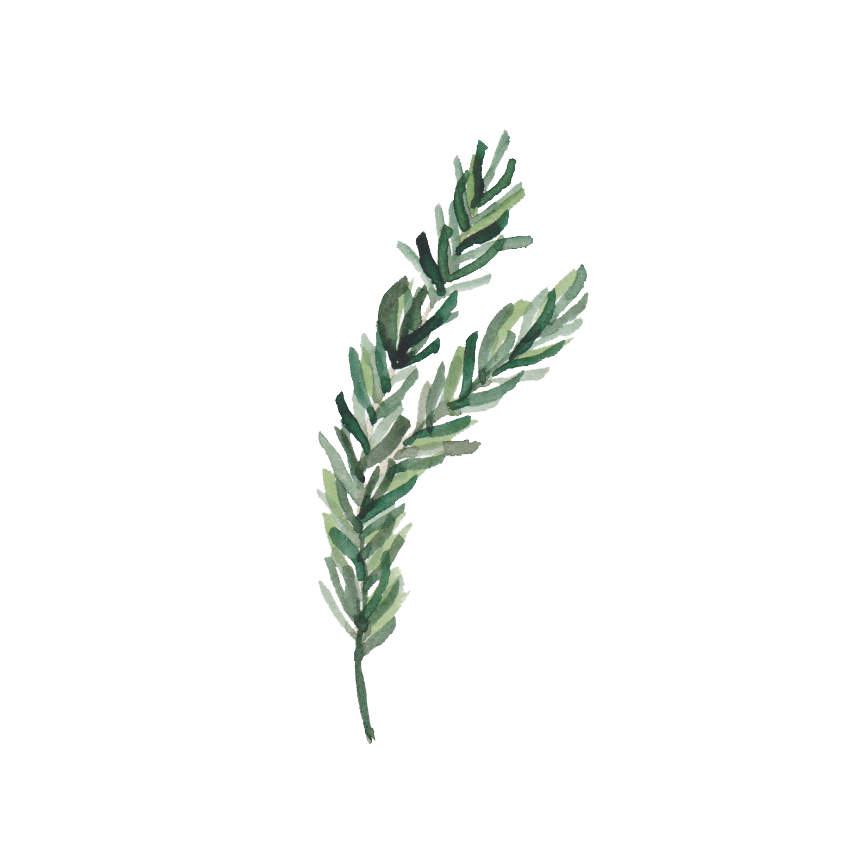 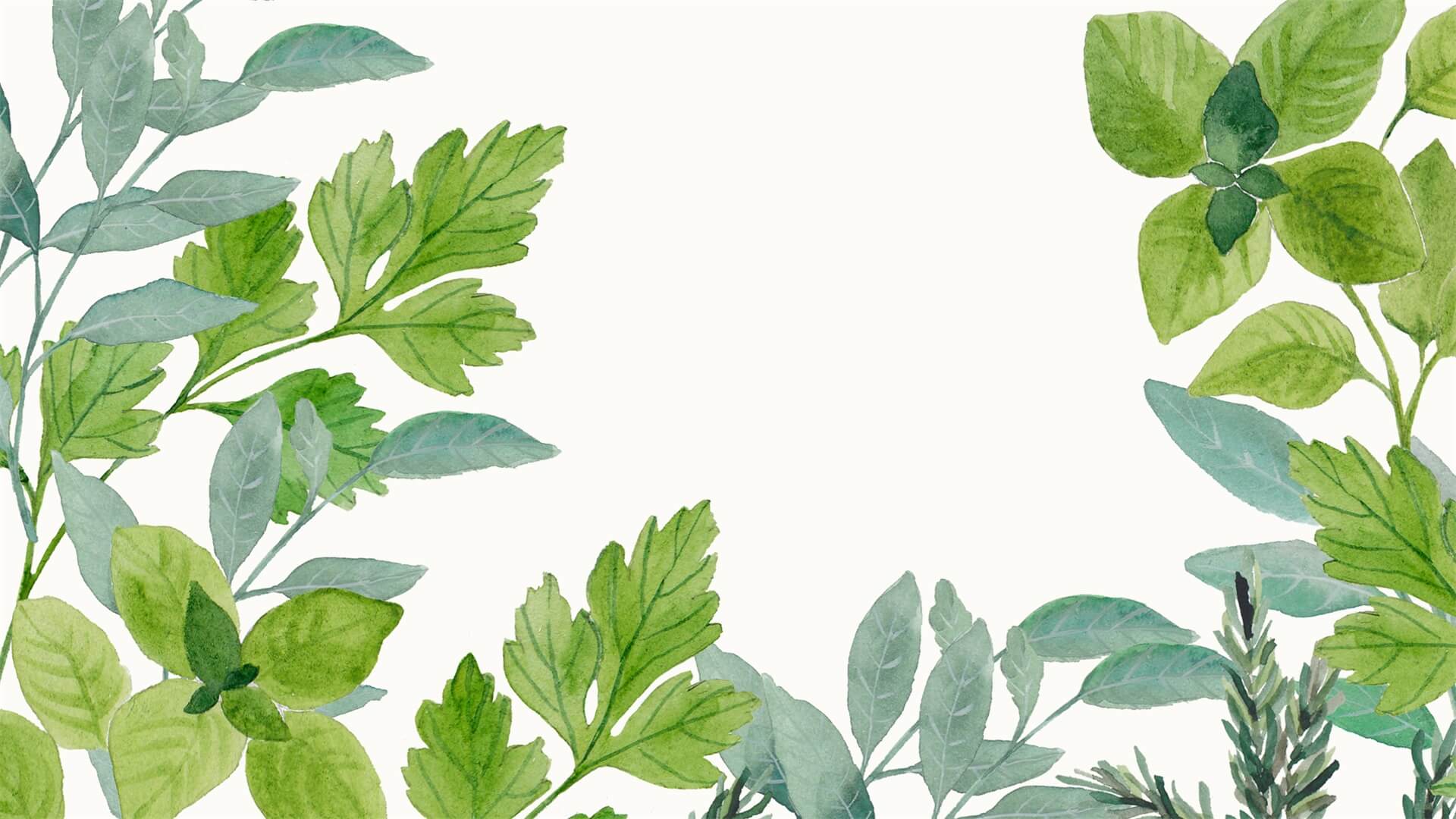 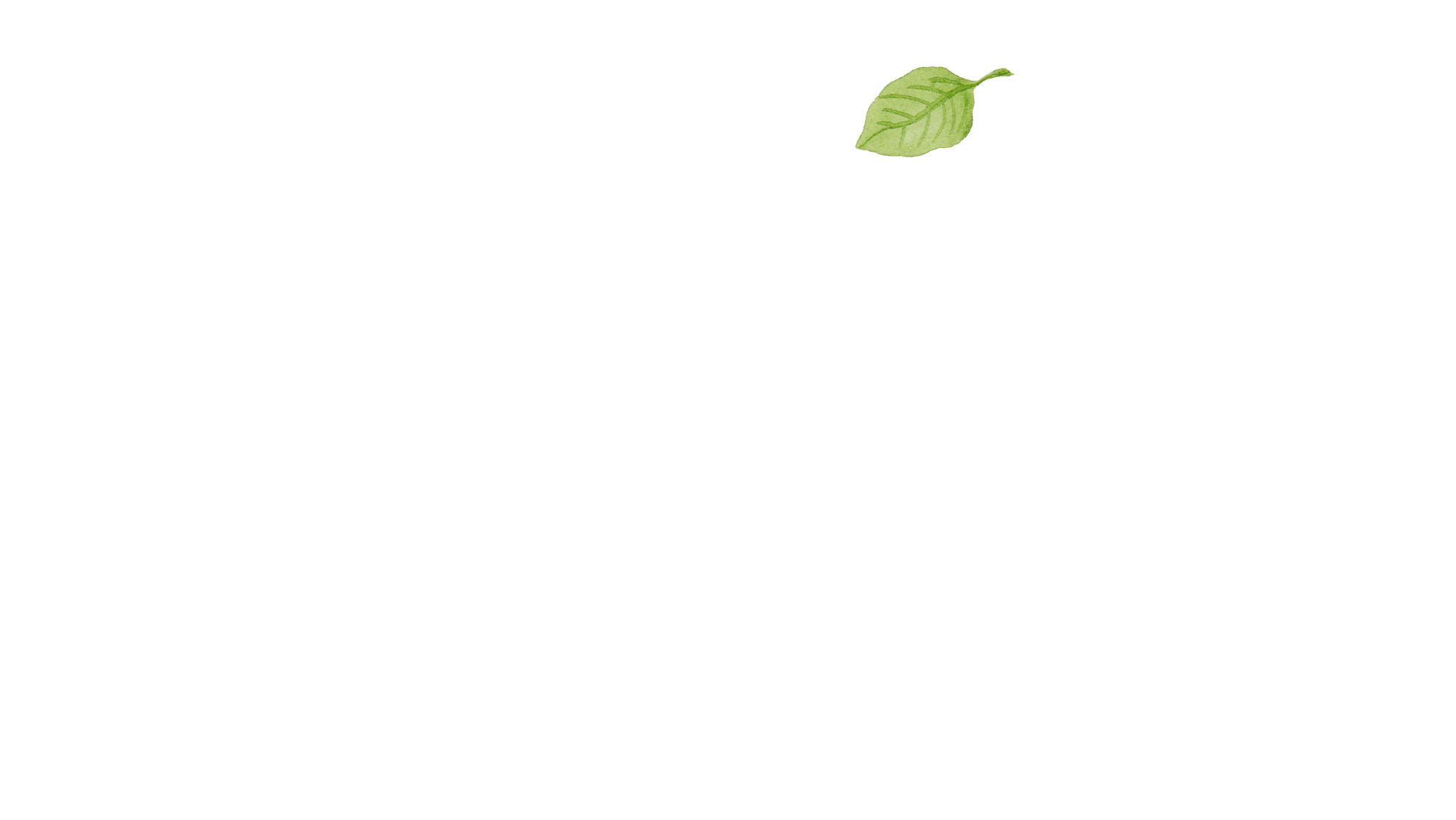 Thank you